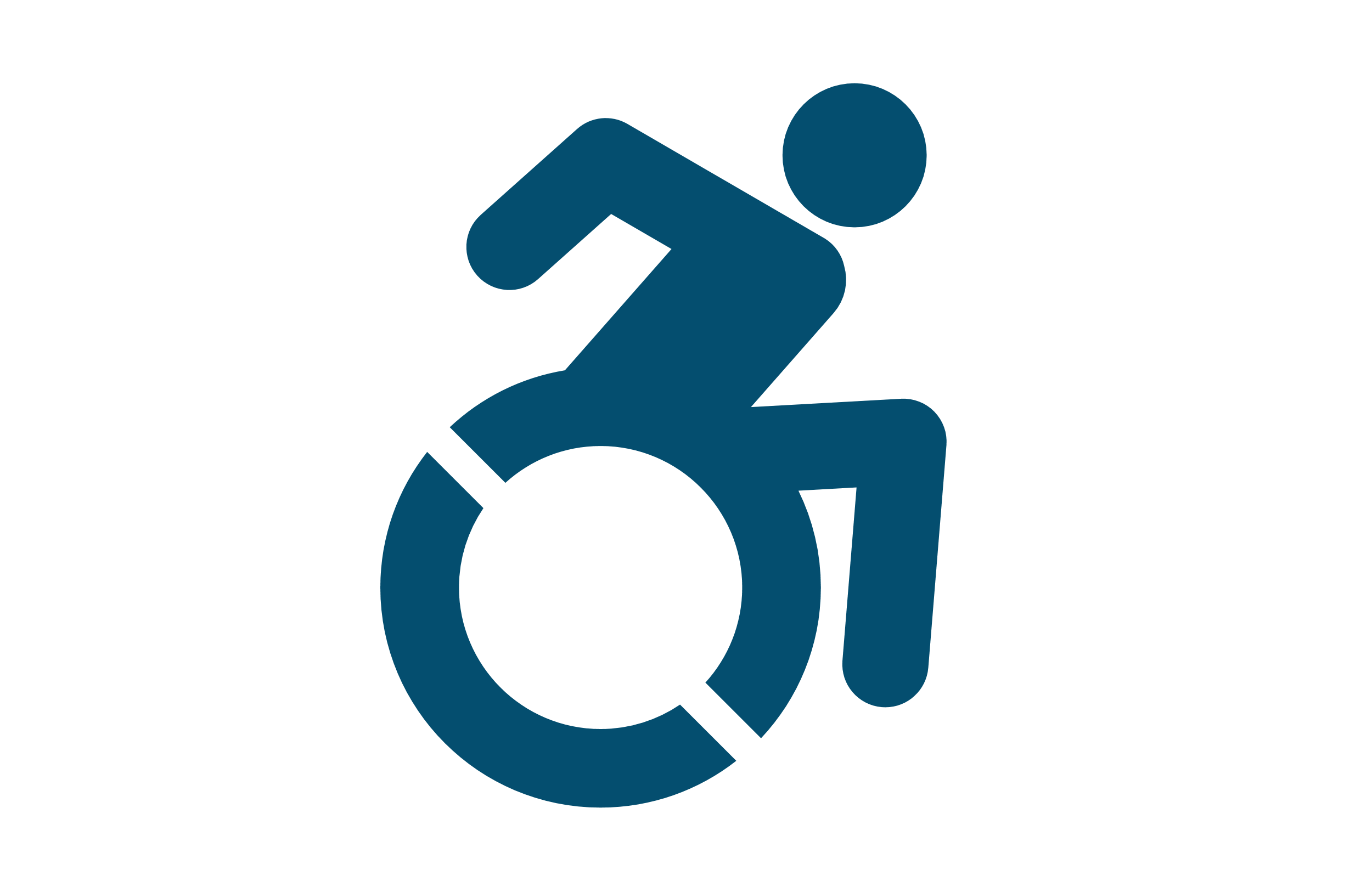 Active    nwheels
- An exercise app for wheelchair users -
Lack of Exercise equality today
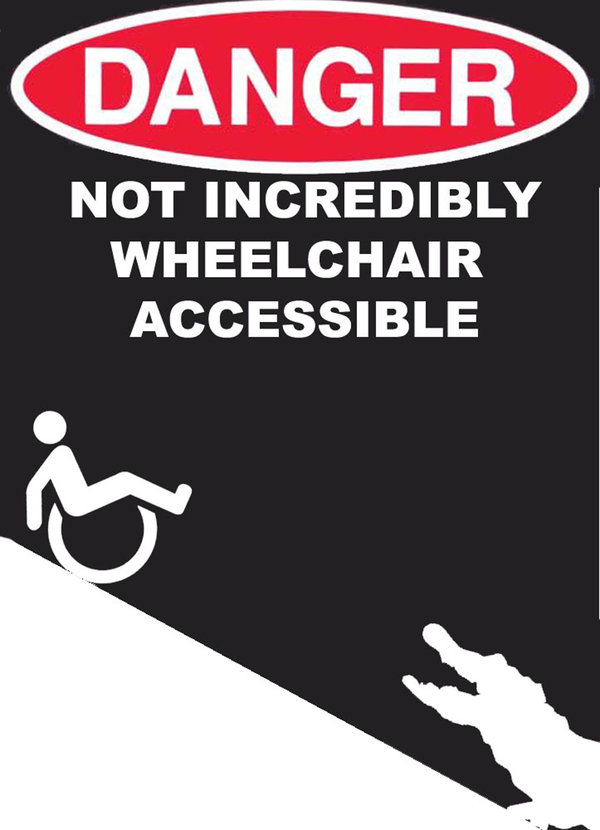 Recreational/exercise activities  or tools are not designed for people in wheelchairs
Gyms
Apps

People still need to exercise and be active
Particularly wheelchair users
[Speaker Notes: Our solution makes it possible for people bound to a wheelchair to keep track of their exercises and energy expanditure.]
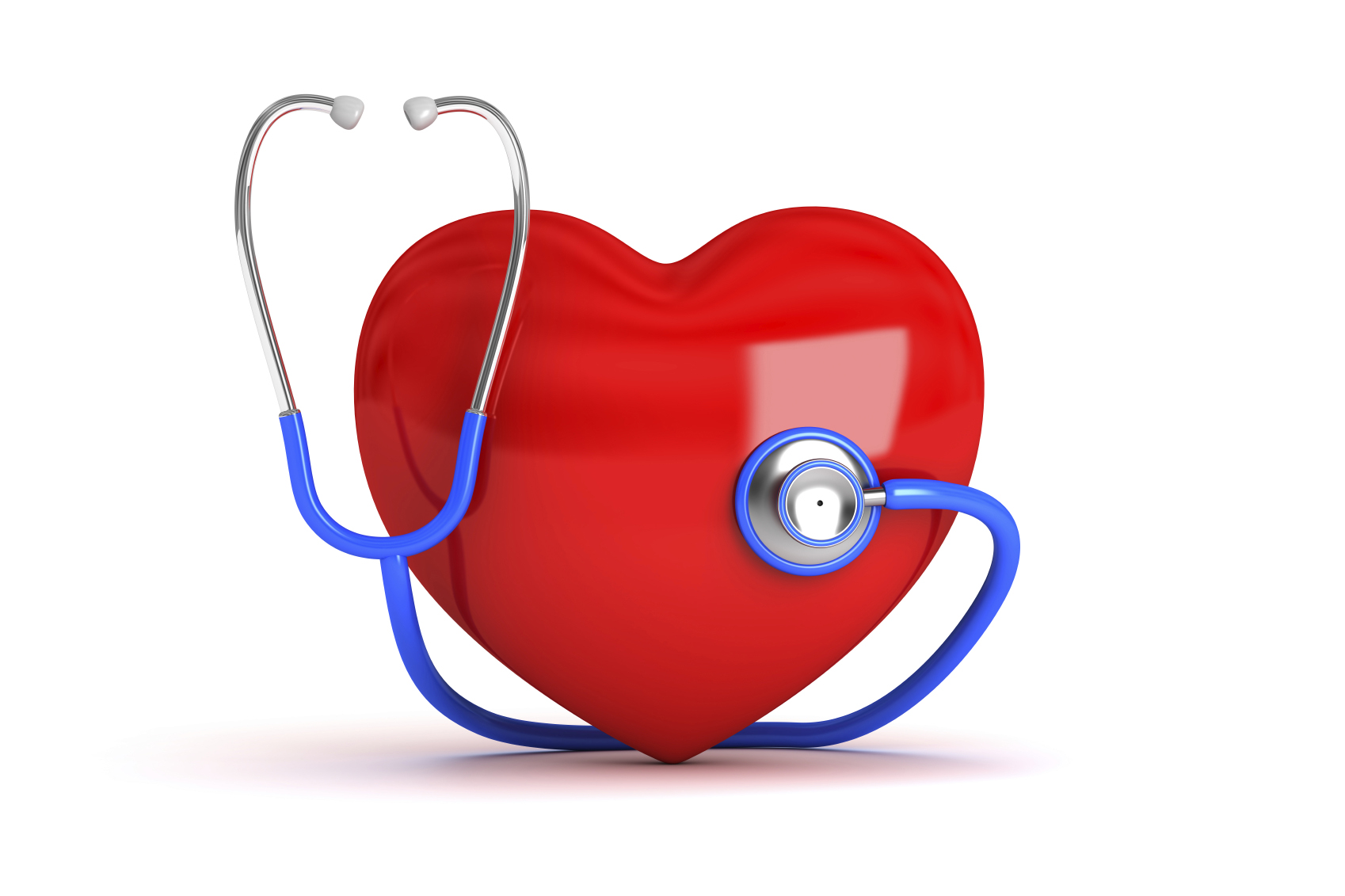 We are changing that
Designing an interface that support wheelchair users to:
Exercise and be more active
Maintain or improve fitness

Avoid secondary illnesses (diabetes, ,obesity cardiovascular problems)
[Speaker Notes: Our solution makes it possible for people bound to a wheelchair to keep track of their exercises and energy expanditure.]
Exercise app for Wheelchair users
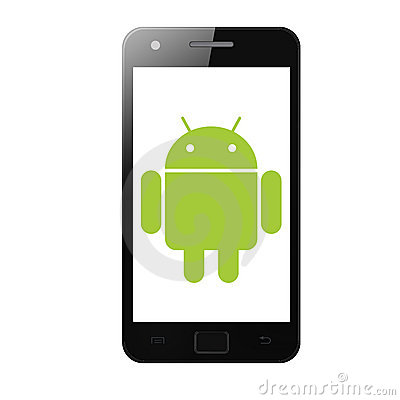 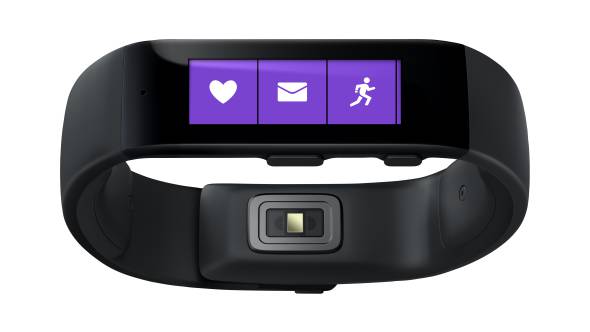 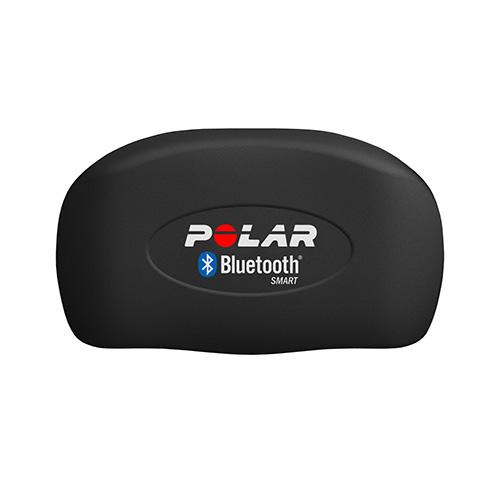 Combines 
Phone, Pulse belt,  Activity Band
Estimates energy expenditure and workout intensity
Provide accurate information during and after workout
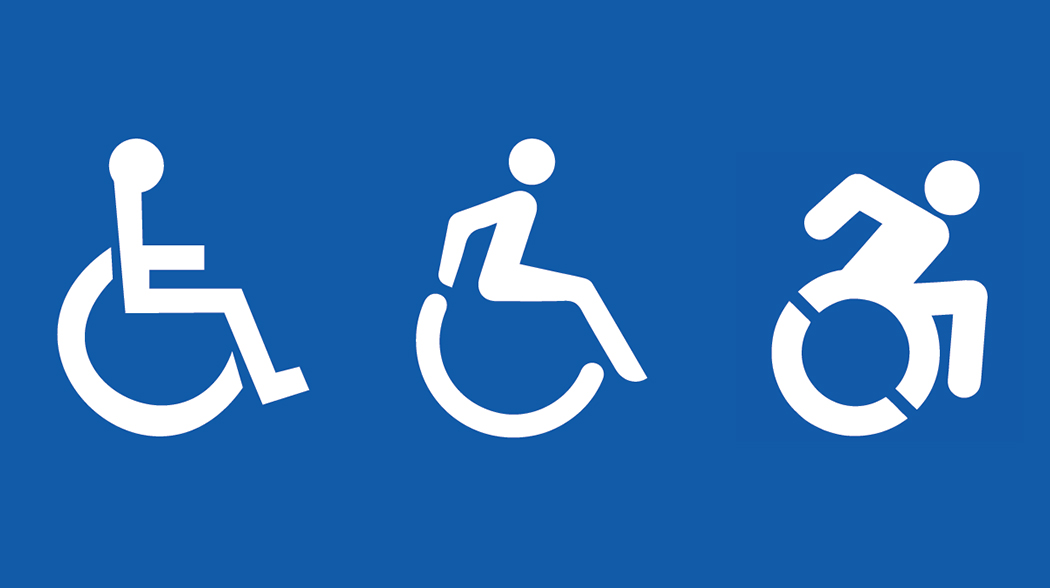 [Speaker Notes: Our solution makes it possible for people bound to a wheelchair to keep track of their exercises and energy expanditure.]
How is it done?
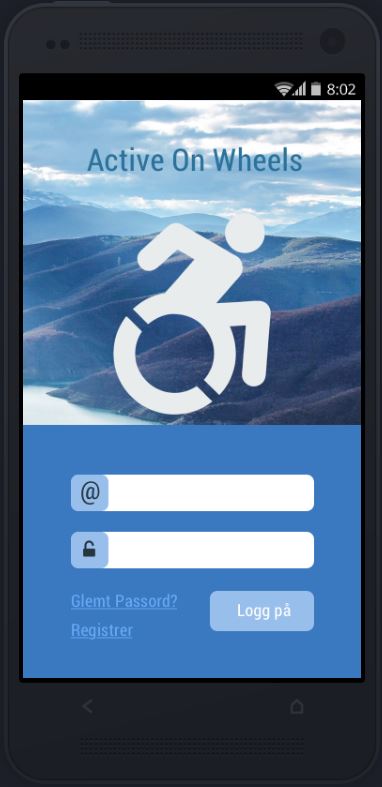 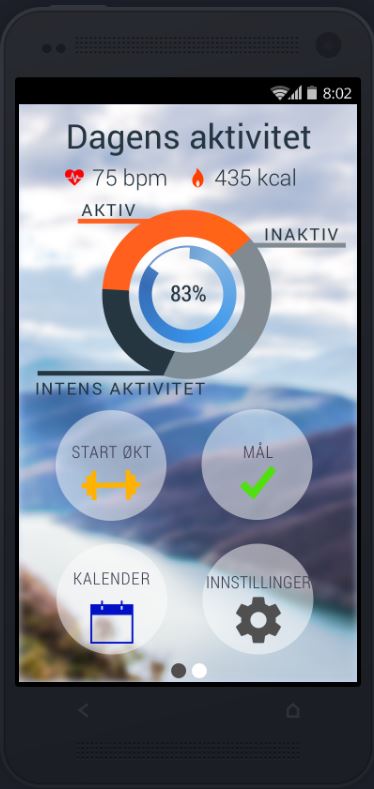 Literature studies

Clinical experiences

Working with the users
[Speaker Notes: Our solution makes it possible for people bound to a wheelchair to keep track of their exercises and energy expanditure.]
use
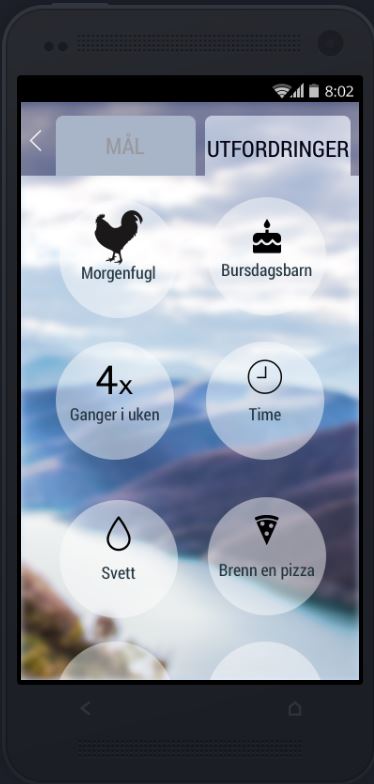 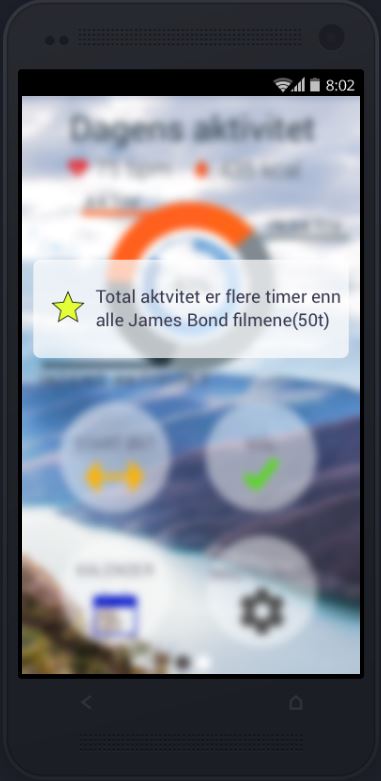 Smartphone app

Game elements to motivate
Three types of goals
My goals (mål)
Challenges (utfordringer)
“random” rewards
[Speaker Notes: Our solution makes it possible for people bound to a wheelchair to keep track of their exercises and energy expanditure.]
use
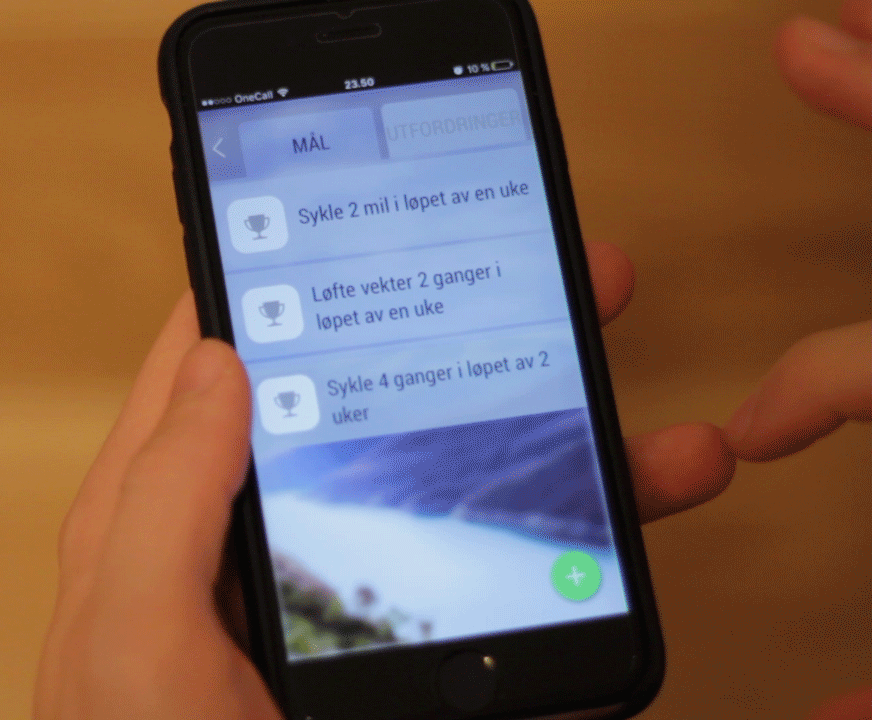 Smartphone app

Game elements to motivate
Three types of goals
My goals (mål)
Challenges (utfordringer)
“random” rewards
[Speaker Notes: Our solution makes it possible for people bound to a wheelchair to keep track of their exercises and energy expanditure.]
Validation
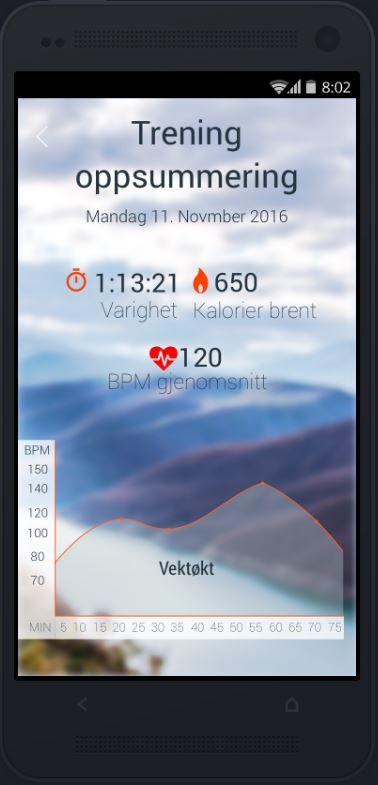 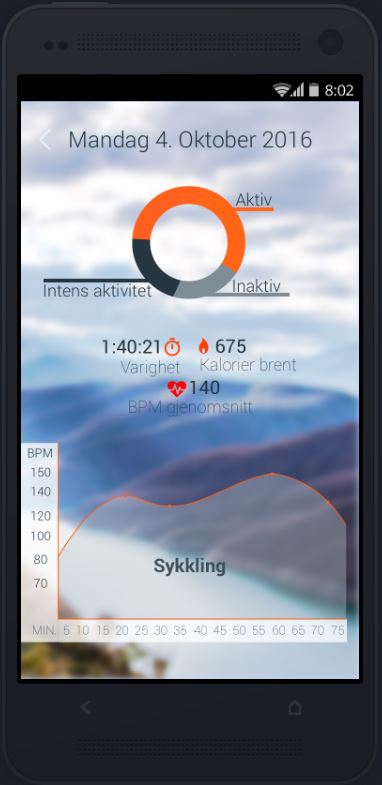 User reviews / interviews
Expert reviews
Literature and user/expert input agrees
[Speaker Notes: Our solution makes it possible for people bound to a wheelchair to keep track of their exercises and energy expanditure.]
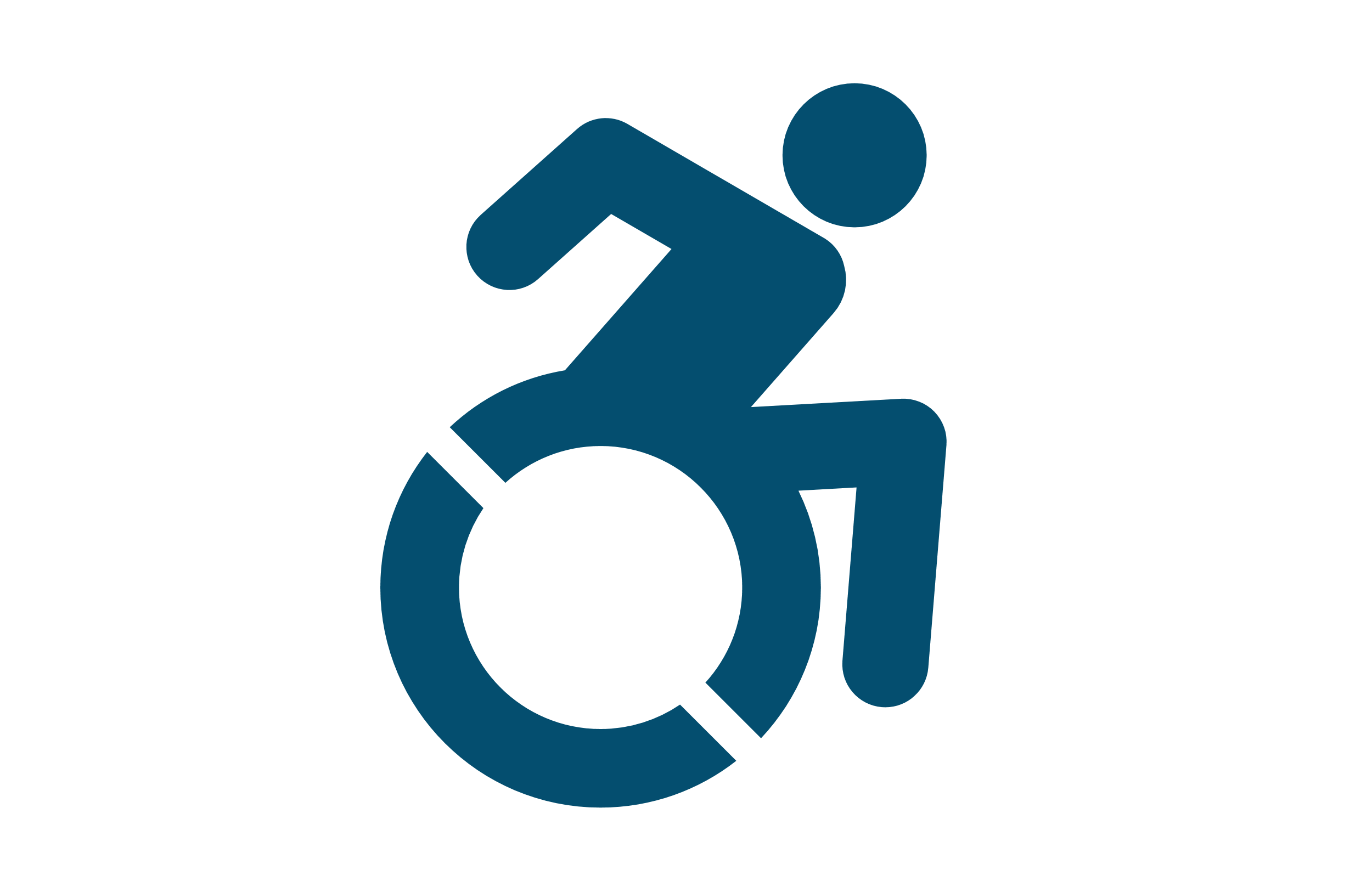 impact
Active    nwheels
Healthier, happier, and fitter users
Less secondary diseases
Diabetes
Cardiovascular
Obesity

Exercise equality
Cheaper and better healthcare
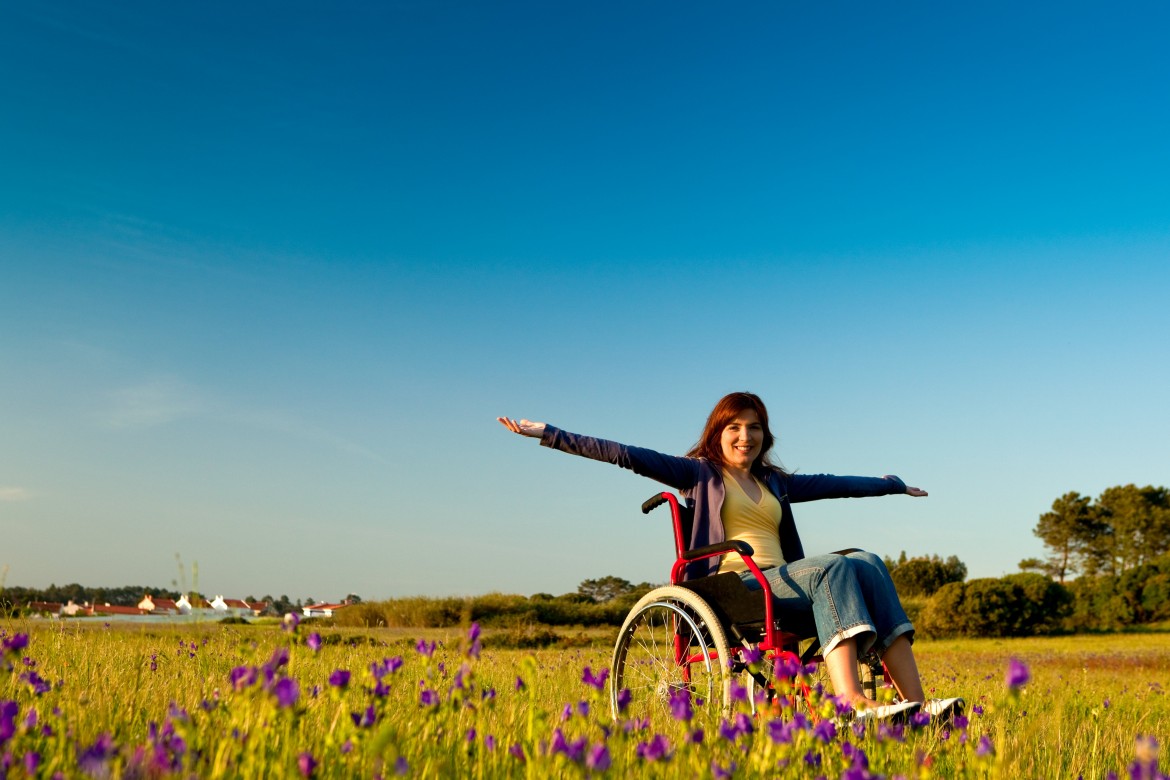 [Speaker Notes: Our solution makes it possible for people bound to a wheelchair to keep track of their exercises and energy expanditure.]